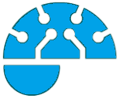 Selection (IF Statements)
Programming Guides
Selection (IF Statements)
If we want the computer to make a decision based on our input we use “selection”.
Selection uses If – Else statements
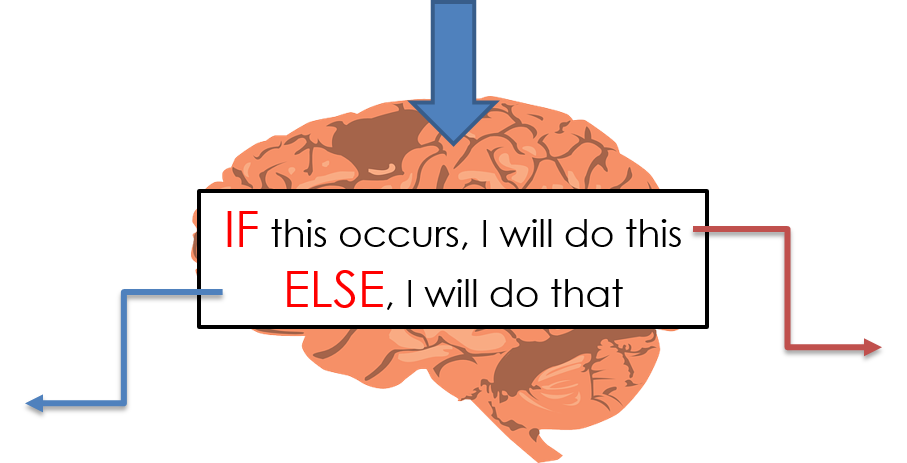 Outcome 1
Outcome 2
Selection (IF Statements)
What is your age?
Example of a virtual barman program deciding whether to serve a customer:
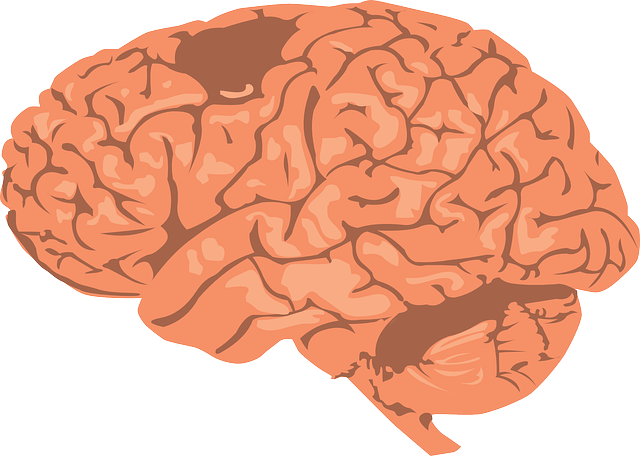 IF age > 17 do this
ELSE, do that
“What can I get you?”
“Go home boy!”
IF – ELSE statements allow programs to make decisions based on certain conditions occurring.
Selection (IF Statements)
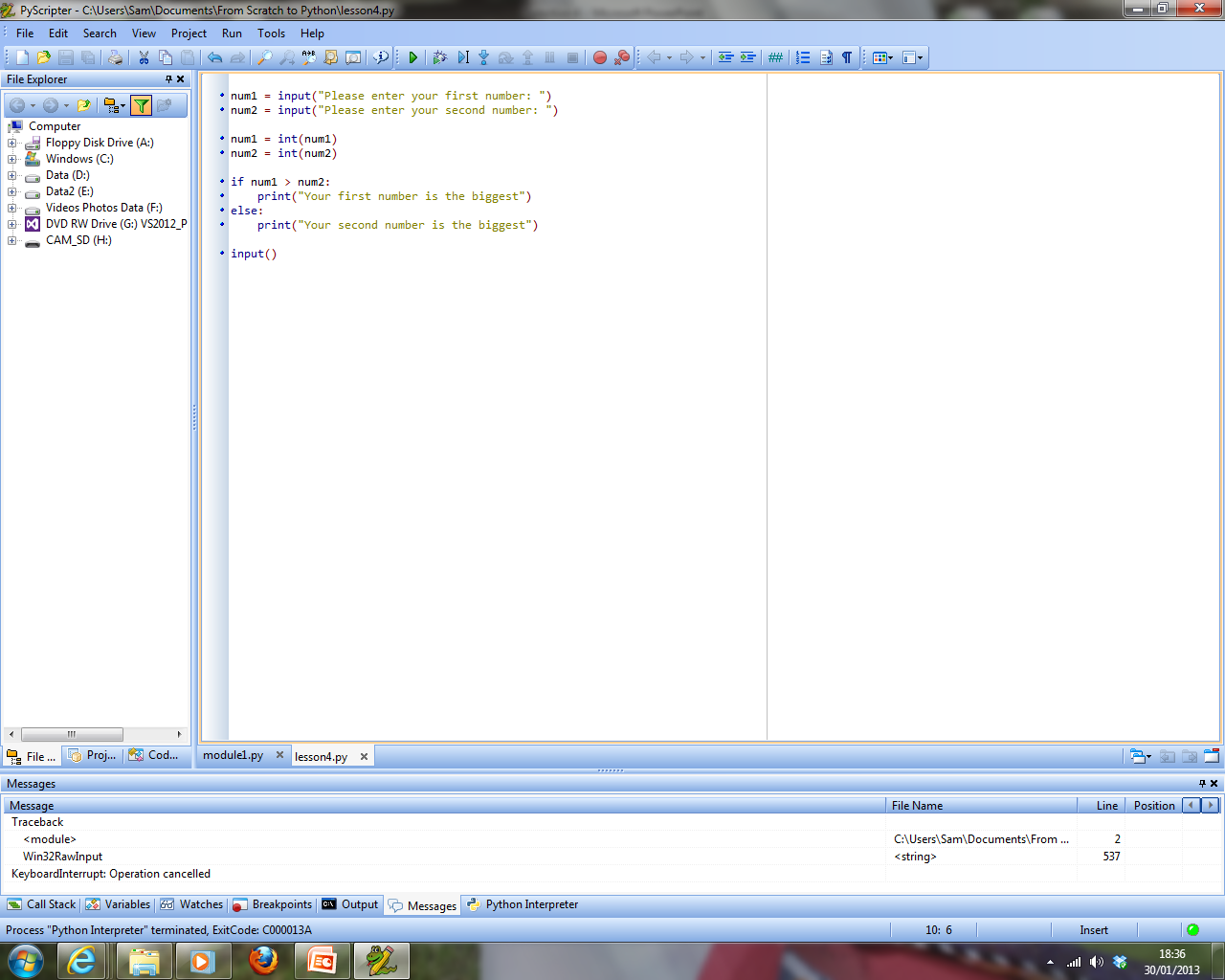 Colons are needed at the end of each IF and ELSE statement
When you use selection statements you must indent accordingly.
Selection (IF Statements)
In IF statements we will be looking to compare some data.
We might want to see if a variable is equal to a number or a piece of text.
We might want to see if a variable contains a number greater than another
Or contains a number smaller than another.

In python we use certain symbols to compare data.
To see if something is mathematically equal to another we use a double equals sign (==)
To see if a variable contains a number greater than another we use the greater than symbol (>)
To see if a variable contains a number smaller than another we use the less than symbol (<)
Selection (IF Statements)
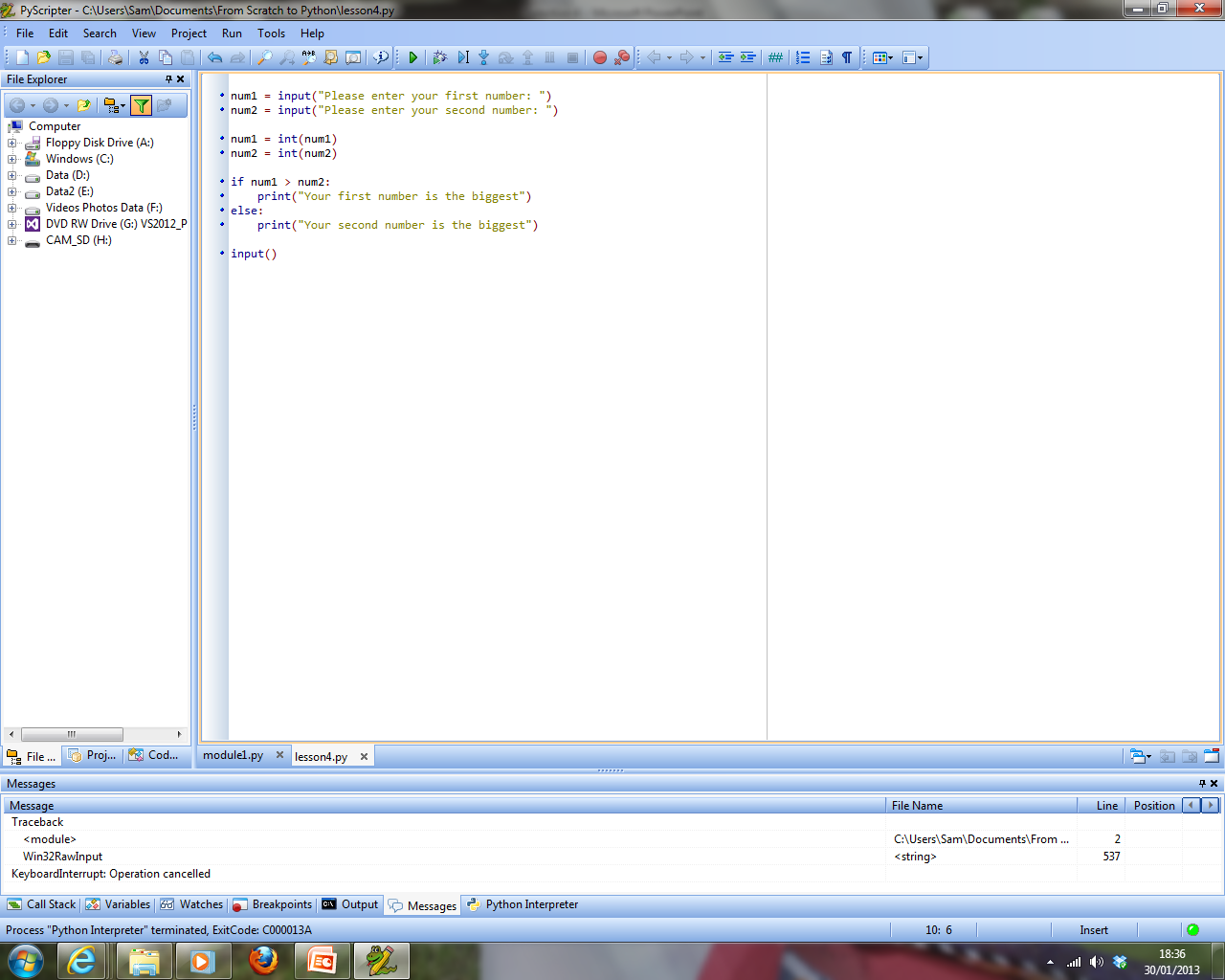 You can compare the contents of two variables in an IF statement.
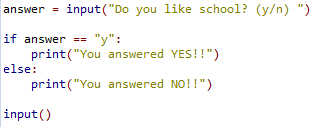 You can also compare the contents of a variable against some ‘hard coded’ data. Remember, if it’s a string, you must use speech marks!